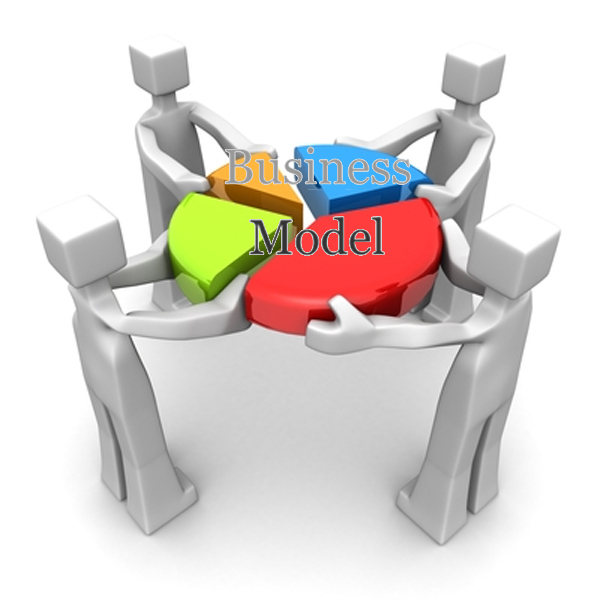 Generation
REVENUE STEAMS
KEY RESOURCES
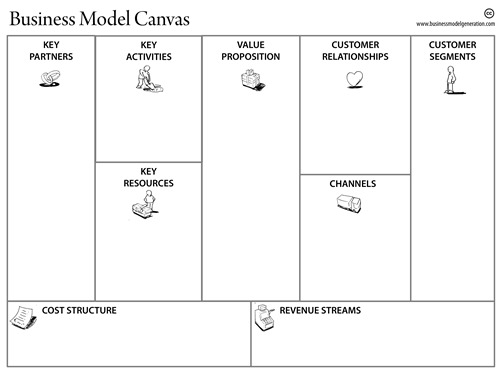 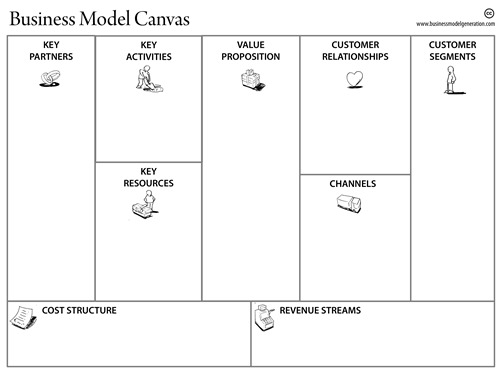 REVENUE STREAMS
Blok arus pendapatan menggambarkan uang tunai yang dihasilkan perusahaan dari masing-masing segmen pelanggan.
Jika pelanggan adalah inti dari model bisnis, arus pendapatan adalah urat nadinya.
Pastikan apakah setiap segmen pelanggan benar-benar bersedia membayar.
DUA JENIS ARUS PENDAPATAN
Pendapatan transaksi yang dihasilkan dari satu kali pembayaran pelanggan.
Pendapatan berulang yang dihasilkan dari pembayaran yang berkelanjutan baik untuk memberikan proposisi nilai kepada pelanggan maupun menyediakan dukungan pelanggan pasca pembelian.
BEBERAPA CARA UNTUK MEMBANGUN ARUS KAS
Penjualan aset
Biaya penggunaan
Biaya berlangganan
Pinjaman/penyewaan/Leasing
Lisensi
Biaya komisi
Periklanan
MEKANISME PENETAPAN HARGA
PERTANYAAN REVENUE STREAMS
Untuk nilai apakah pelanggan benar-benar bersedia membayar?
Untuk apa sajakah mereka membayar?
Bagaimanakah pembayaran mereka?
Bagaimanakah cara pembayaran yang lebih mereka sukai?
Berapa besarkah kontribusi masing-masing arus pendapatan terhadap pendapatan secara keseluruhan?
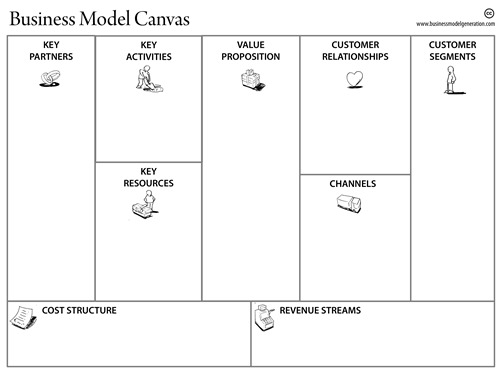 KEY RESOURCES
Blok sumber daya utama menggambarkan aset-aset terpenting yang diperlukan agar sebuah model bisnis dapat berfungsi.
Setiap model bisnis memerlukan sumber daya utama, yang memungkinkan perusahaan menciptakan dan menawarkan proposisi nilai, menjangkau pasar, mempertahankan hubungan dengan segmen pelanggan dan memperoleh pendapatan.
KATEGORI SUMBER DAYA UTAMA
FISIK
INTELEKTUAL
MANUSIA
FINANSIAL
PERTANYAAN KEY RESOURCES
Sumber daya utama apakah yang dibutuhkan proposisi nilai kita?
Saluran distribusi kita?
Hubungan pelanggan?
Arus pendapatan?
TUGAS!!!
Lakukan identifikasi bisnis model dari usaha/bisnis yang sudah berjalan
Identifikasi pada Revenue Steams dan Key Resources
Gunakan data dari sumber yang ada baik online maupun offline